Fig. 1
Immediate and Cycling
0
Ni1-z FezOxHy
1 mM 
Fe(NO3)3
11
16
z (%) =
21
24
Cycle #
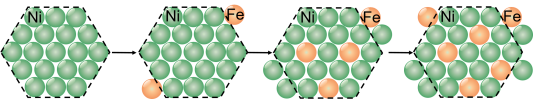 A
z (%) =
0 %
11 %
16 %
21 %
24 %
e- per Ni
1 mM Fe(NO3)3
B
Epa
Overpotential
C
[Speaker Notes: Fixed – this is 4p235 data (Fe-spiked)
Talk about similar loading...]
Ni-Fe conductivity
Figure 2
(1)
Pre- Fe
(2)
(3)
1 mM
Fe(NO3)3
Fig. 3 Co-dep vs spiking
10 %
0%
8 %
25%
30 %
0%
Co-deposited
Spike
Spike
A
B
Co-deposited
Open = co-deposited
Open = co-deposited
C
D
Closed = spiked
Closed = spiked
Supplementary Information
Figure S1
NiOxHy
CV 4
CV 5-104
A
e- per Ni
B
Epa
C
Ni 2p
Fe 2p
D
E
Figure S2
Ni1-zFezOxHy
Ni1-zFezOxHy
0 %
Anodic
4
CV =
5
14
34
104
1 mM Fe(NO3)3
A
C
2nd peak
0 %
Cathodic
Anodic
1 mM Fe(NO3)3
2nd peak
Cathodic
D
B
Figure S3
Get Ni-only conductivity here….
NiOxHy
(1)
(2)
(3)
Figure S4
Fe-spiked on Ni w/Au and Pt substrate
Au
1 mM Fe(NO3)3
NiOxHy
1 mM Fe(NO3)3
Pt
NiOxHy
NiOxHy
NiOxHy
Fe-Free 
base
Fe-Free 
base
Pt
Au
A
B
ROLE of substrate
SEM
Figure S5
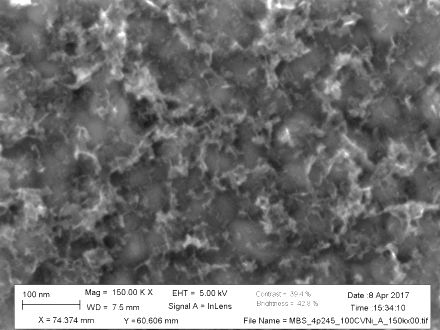 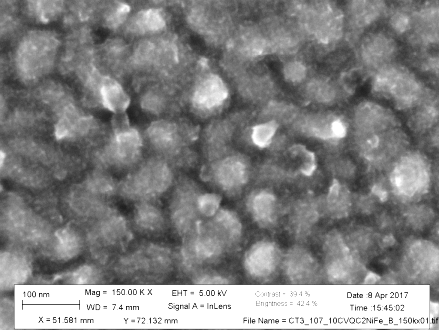 A
B
C
D
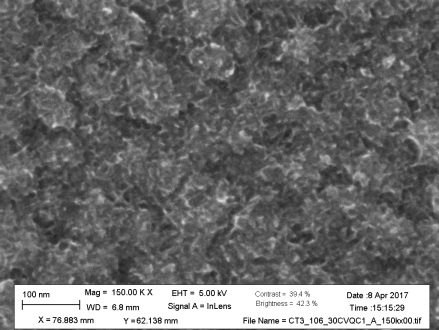 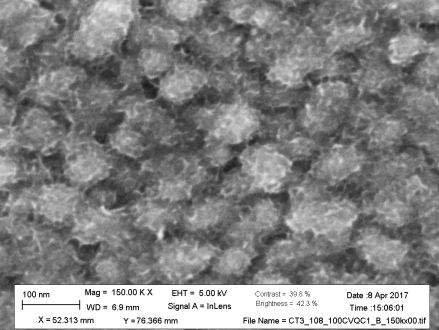 Fe
Ni
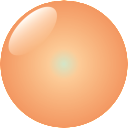 Ni
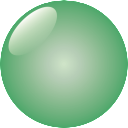 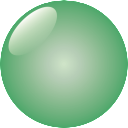 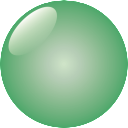 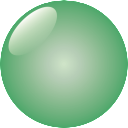 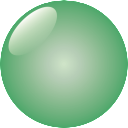 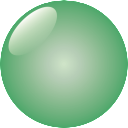 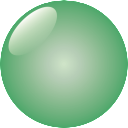 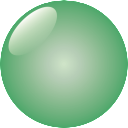 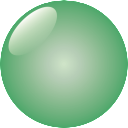 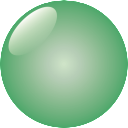 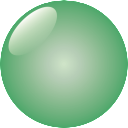 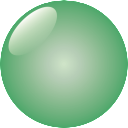 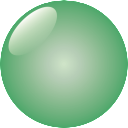 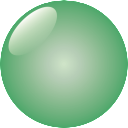 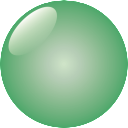 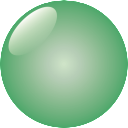 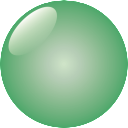 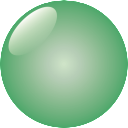 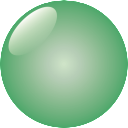 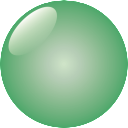 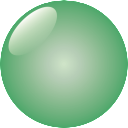 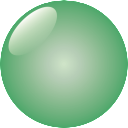 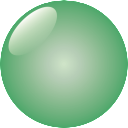 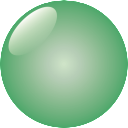 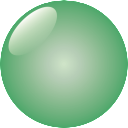 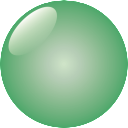 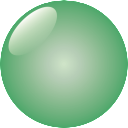 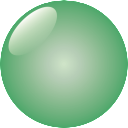 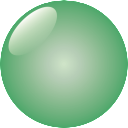 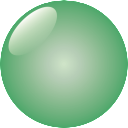 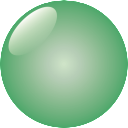 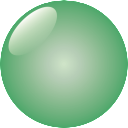 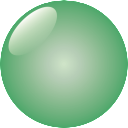 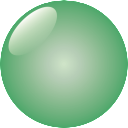 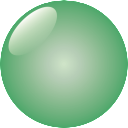 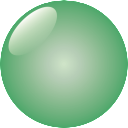 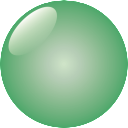 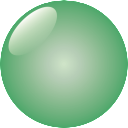 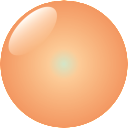 Fe
Ni
Fe
Ni
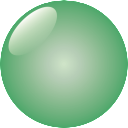 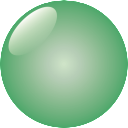 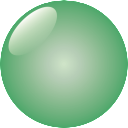 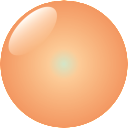 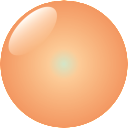 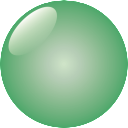 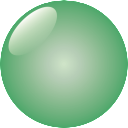 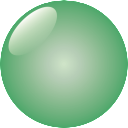 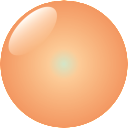 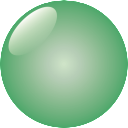 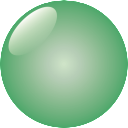 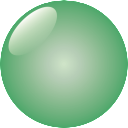 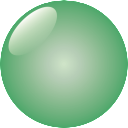 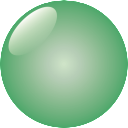 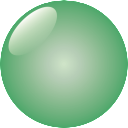 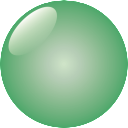 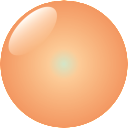 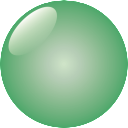 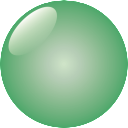 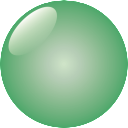 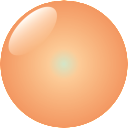 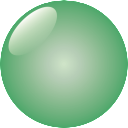 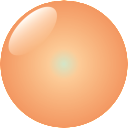 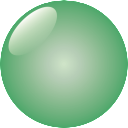 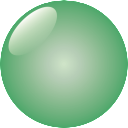 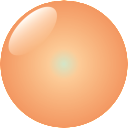 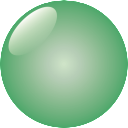 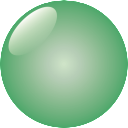 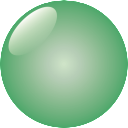 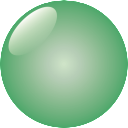 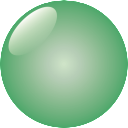 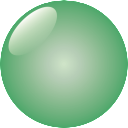 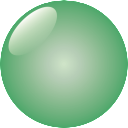 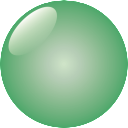 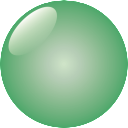 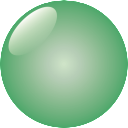 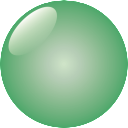 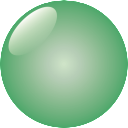 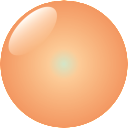 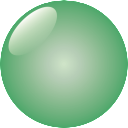 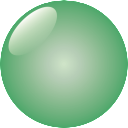 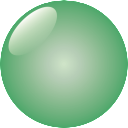 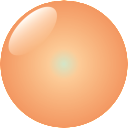 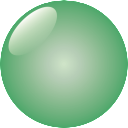 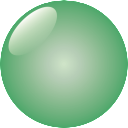 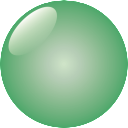 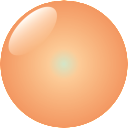 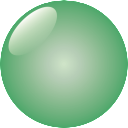 Fe
Ni
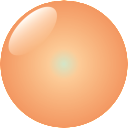 Fe
Ni
Ni
Fe
Ni
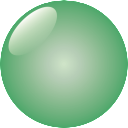 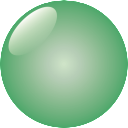 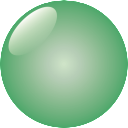 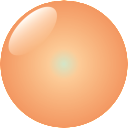 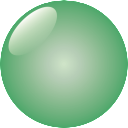 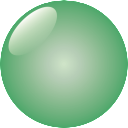 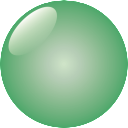 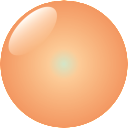 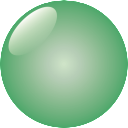 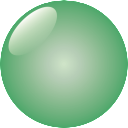 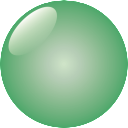 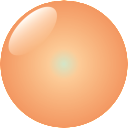 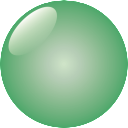 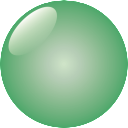 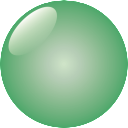 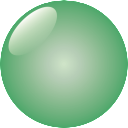 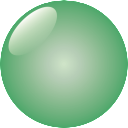 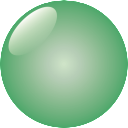 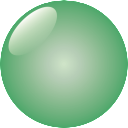 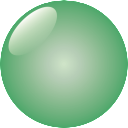 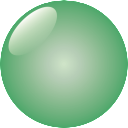 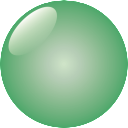 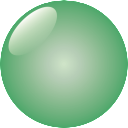 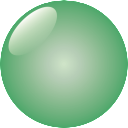 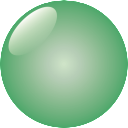 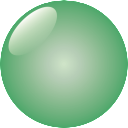 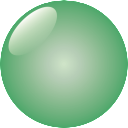 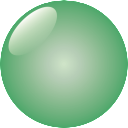 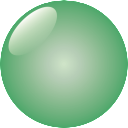 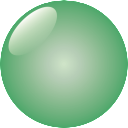 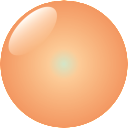 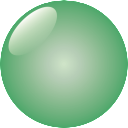 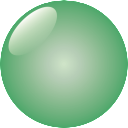 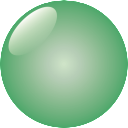 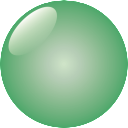 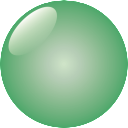 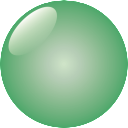 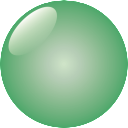 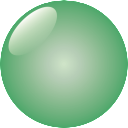 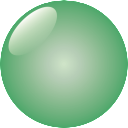 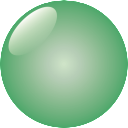 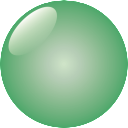 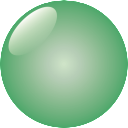 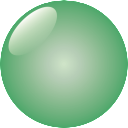 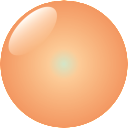 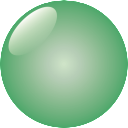 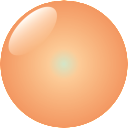 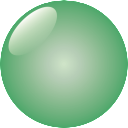 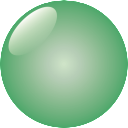 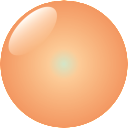 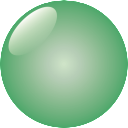 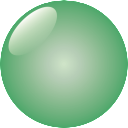 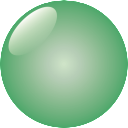 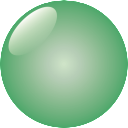 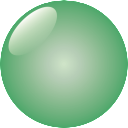 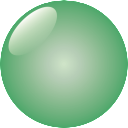 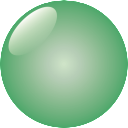 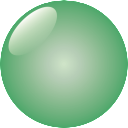 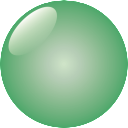 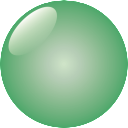 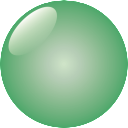 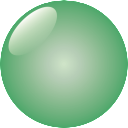 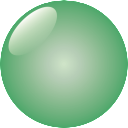 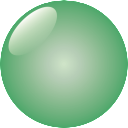 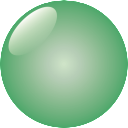 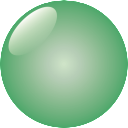 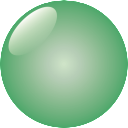 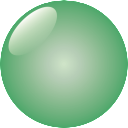 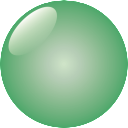 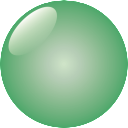 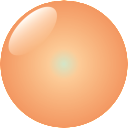 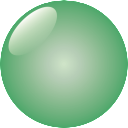 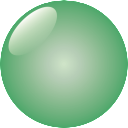 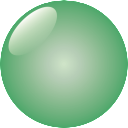 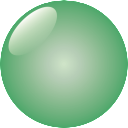 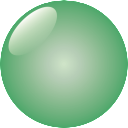 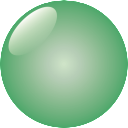 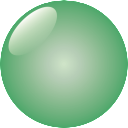 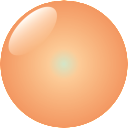 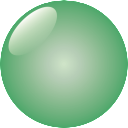 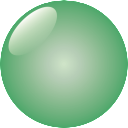 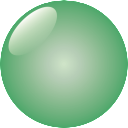 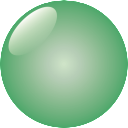 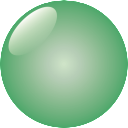 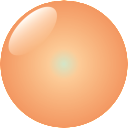 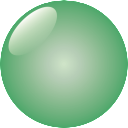 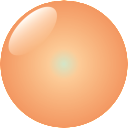 Figure
XPS vs ICP composition
Open = co-deposited
Closed = spiked
[Speaker Notes: Change for Ni that was cycled differently.... Could you say that the Fe is not evenly distributed with this data?]
Fe
Ni
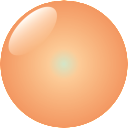 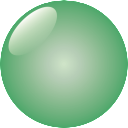 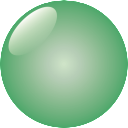 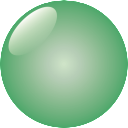 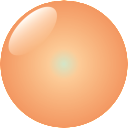 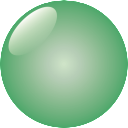 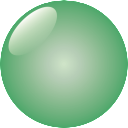 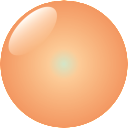 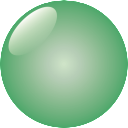 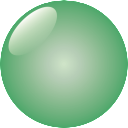 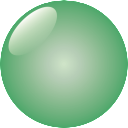 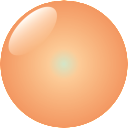 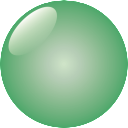 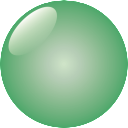 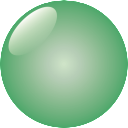 Fe
Ni
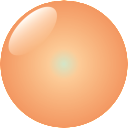 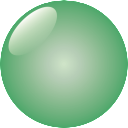 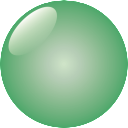 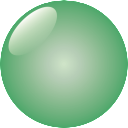 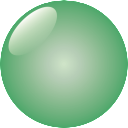 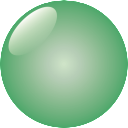 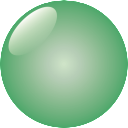 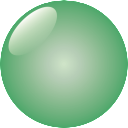 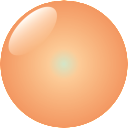 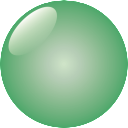 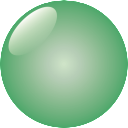 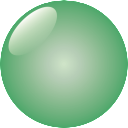 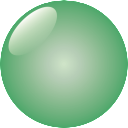 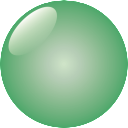 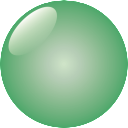 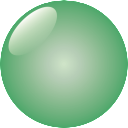 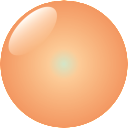 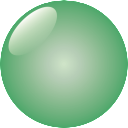 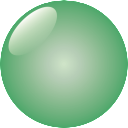 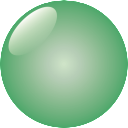 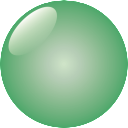 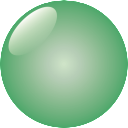 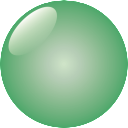 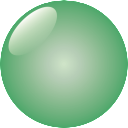 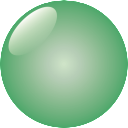 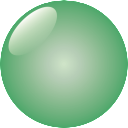 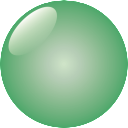 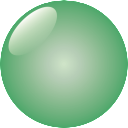 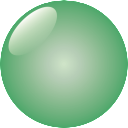 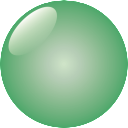 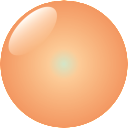 Ni
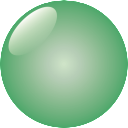 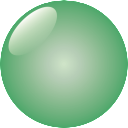 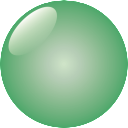 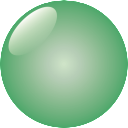 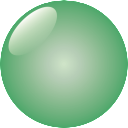 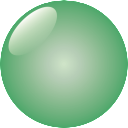 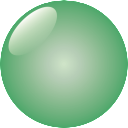 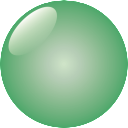 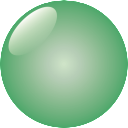 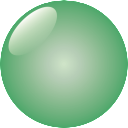 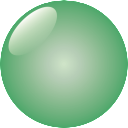 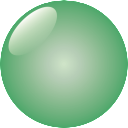 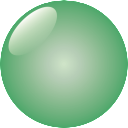 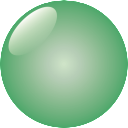 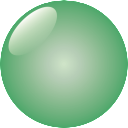 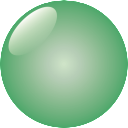 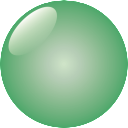 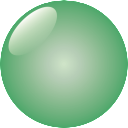 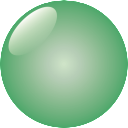 [Speaker Notes: Change for Ni that was cycled differently.... Could you say that the Fe is not evenly distributed with this data?]
XPS/ICP
Figure
Ni 2p
Fe 2p
Co-dep
Fe spike
25 %
25 %
100 CV
20 %
20 %
10 CV
10 %
10 %
2 CV
6 %
0 %
A
6 %
composition
[Speaker Notes: Remove the 0% from old one and add new...need to change out 10 CV and add 30 CV as well and Co-dep Ni99Fe01 – add co-dep for different compositions? Add zero – figure out why Fe peaks appear to be shifting...]
Fe3+ added to electrolyte
NiOxHy
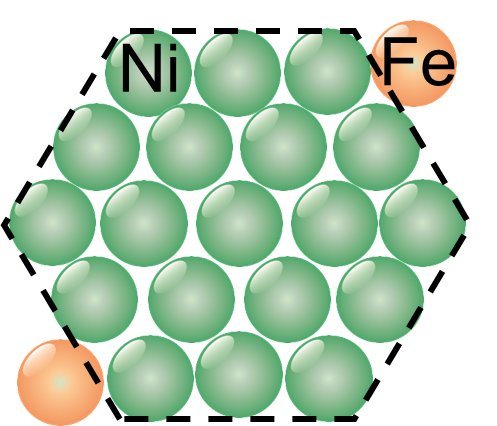 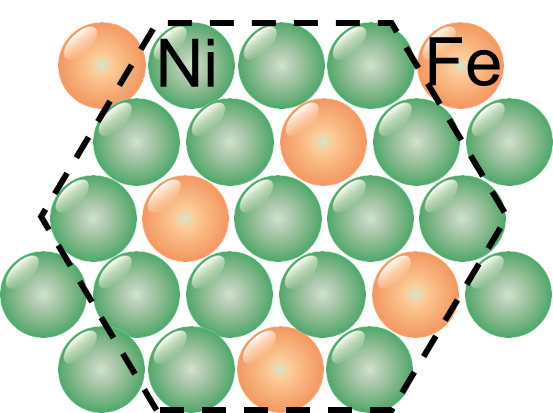 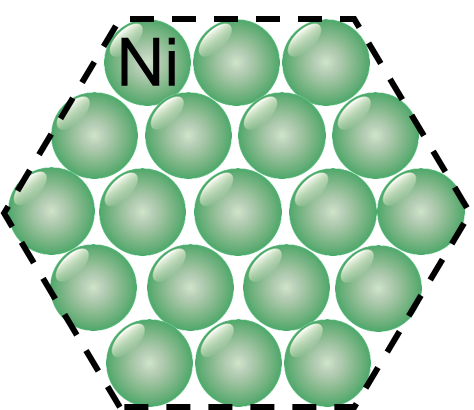 edge/defect
Fe-free
bulk
[Speaker Notes: 3.25 by 1.75]